FAVh048Kostým, maska a výprava v kinematografii
Mgr. Šárka Gmiterková, Ph.D.
24. 4. 2023
JS 2023
Vyprávěj (epizoda „Sedmdesátky“)Volha (epizoda „Foxteriéry“)
Výprava: Jan Vlasák
Výprava: Marcel Hána
2
zápatí prezentace
Otázky
Jakým způsobem oba seriály vybranou éru (70.léta 20.století) vykreslují (příběh, konstrukce postav, hodnotový rámec)?

Dá se o promítnutých audiovizuálních dílech hovořit jako o nostalgických (a jak nostalgii sami chápete)?

Jak ke konstrukci nostalgického/vzpomínkového efektu přispívá výprava a dekorace – tedy vědomí místa příběhu?
3
zápatí prezentace
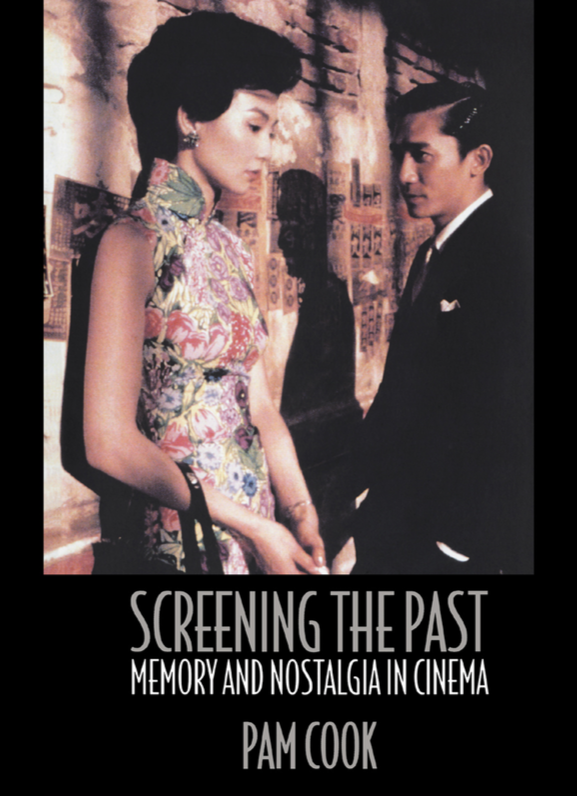 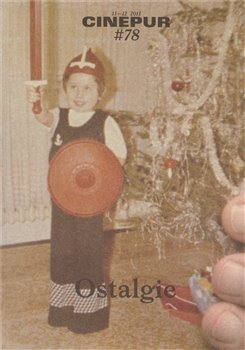 4
zápatí prezentace
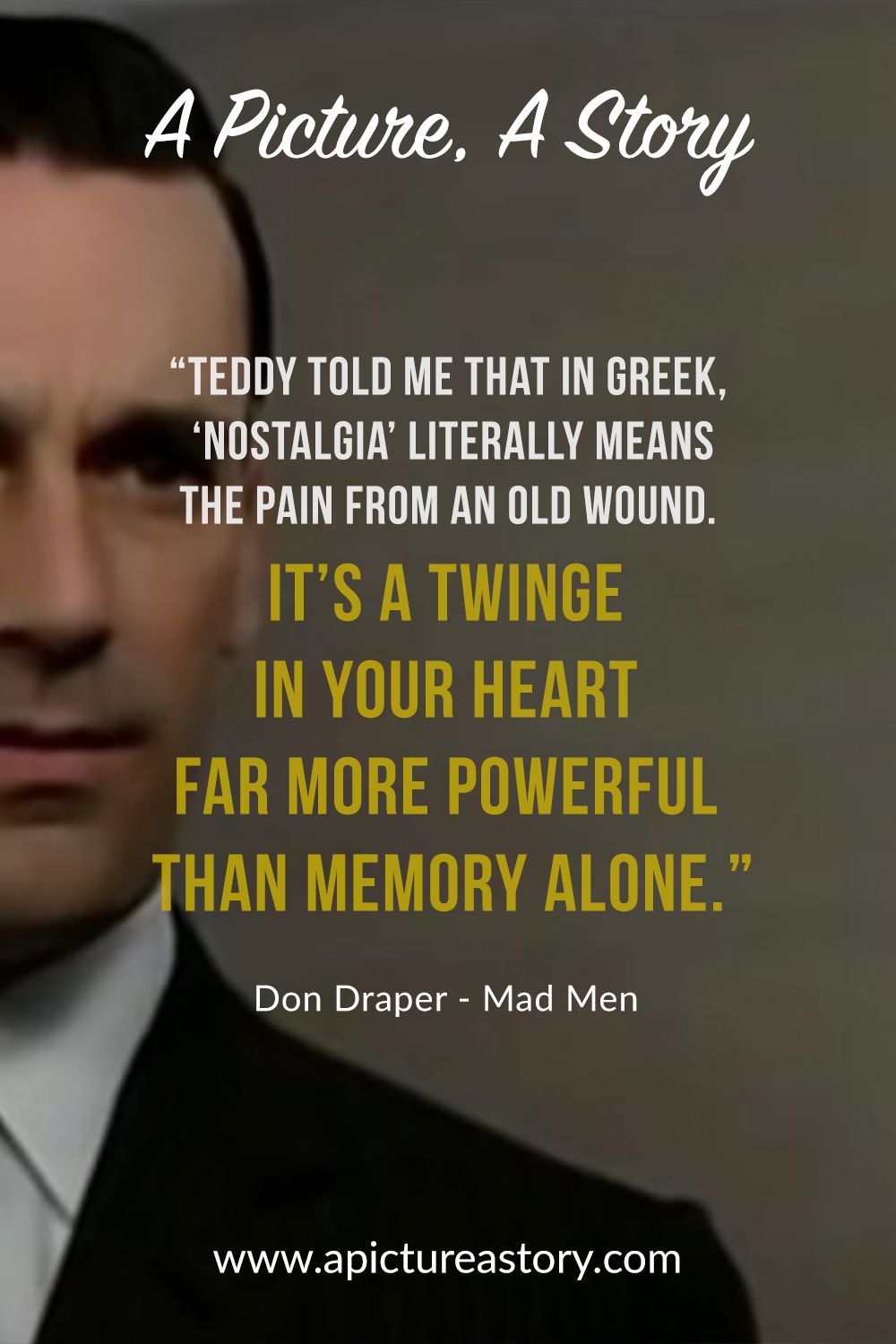 Historie/Paměť/Nostalgie

Pokud historii budeme 
vnímat jako něco objektivně 
spolehlivého, distancovaného, 
pak nostalgie je opačný 
extrém – sladkobolné ohlížení 
se do minulosti.
5
zápatí prezentace
Nostalgie jako součást postmoderny
Postmoderní společnost jako společnost spektáklu 

Postmoderní kultura jako sled obrazů, povrchů a jejich následných citací X absence pevného jádra a podstaty + absence hloubky

podezíravost vůči vizualitě a síle obrazů? 

Ceněným rysem postmoderních děl je jejich heterogenita

postmoderní společnost je zbavená vší historicity, vše je redukováno jen na obrazy
6
zápatí prezentace
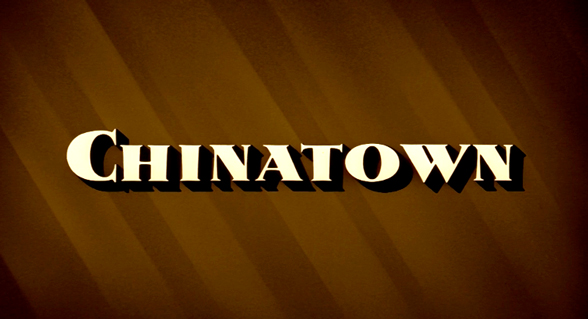 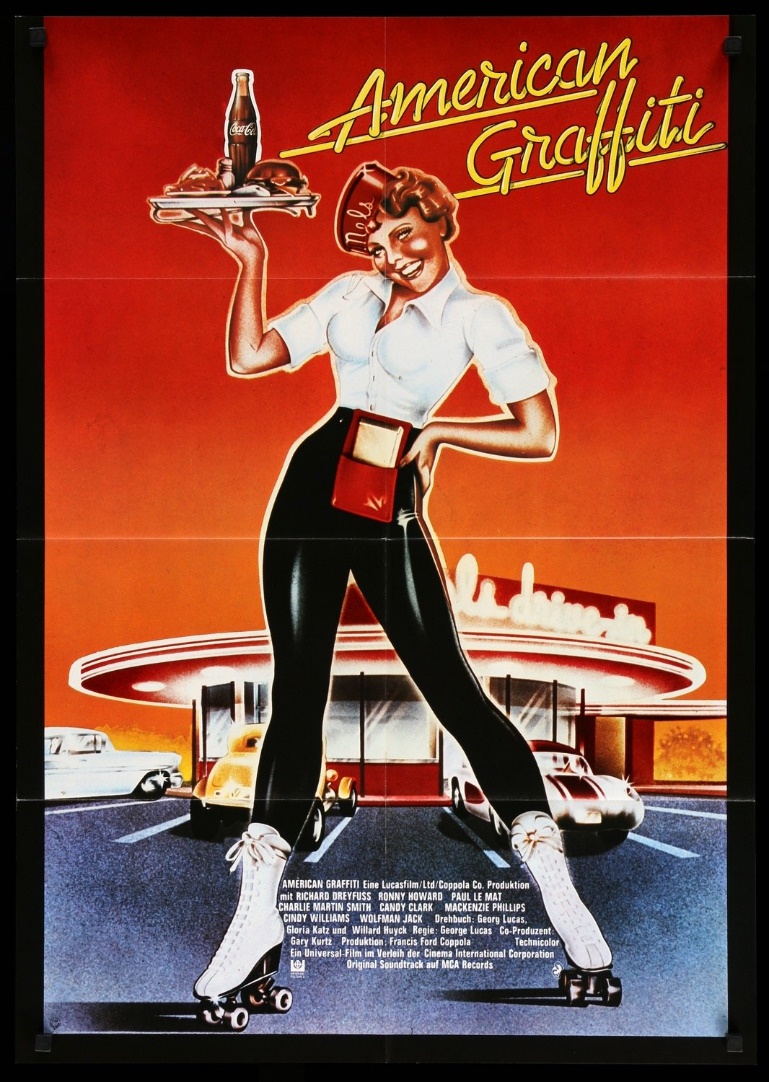 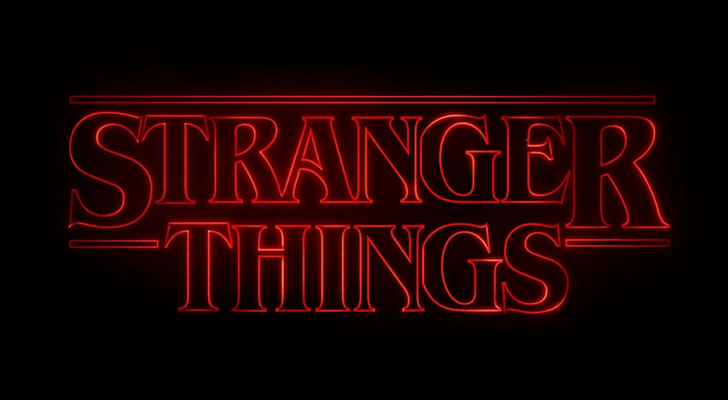 7
zápatí prezentace
Osmdesátá léta VS Osmdesátky
Nostalgické návraty formou stereotypů, zažitých představ a evokace pocitů; intertextualita 

Dějiny v performativním, subjektivním rozměru, zpochybnění lineární historie i pokroku jako takového >> ztracený ideál, který se už nikdy nevrátí a zpřístupní se pouze pomocí obrazů, předmětů nebo performance uplynulé éry 

únik do celistvých a přehledných světů minulosti před chaotickou a neuspokojivou přítomností >> jako rezignace na přítomnost nebo kritický dialog se současností?
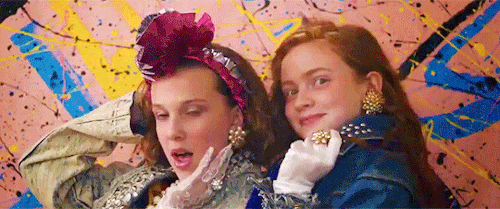 8
zápatí prezentace
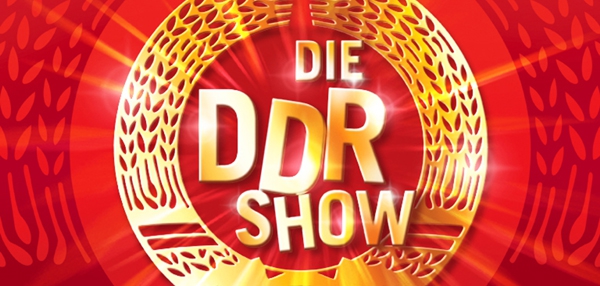 Ostalgie
Nostalgická vlna v zemích bývalého východního bloku, která se smířlivě ohlíží za érou socialismu
Původ v Německu, kombinace nostalgie a německého slova „Ost“ – východ. 
V různých zemích má různé podoby (Polsko víc camp, v Německu komerční aspekt, v Rusku posvěceno státními strukturami)
U nás od druhé poloviny 90. let >> filmy Jana Hřebejka a Petra Jarchovského, seriál Vyprávěj, pořad Retro, soutěž Tenkrát na východě + opětovné uvedení tv seriálů ze 70.let) 
Negativní konotace socialistického kýče
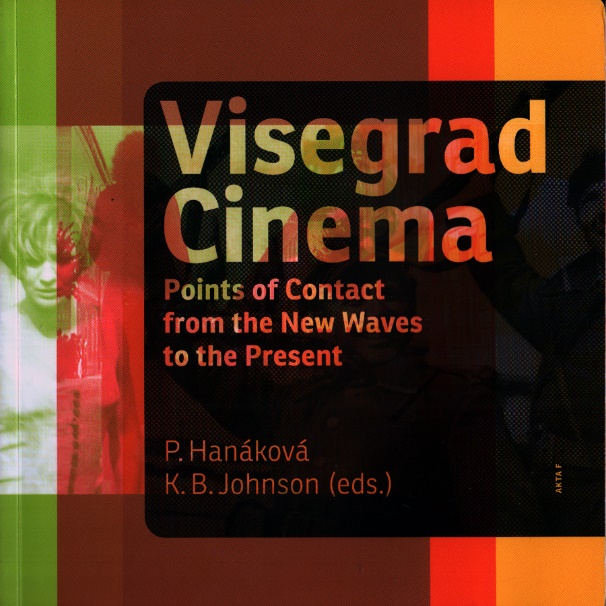 9
zápatí prezentace
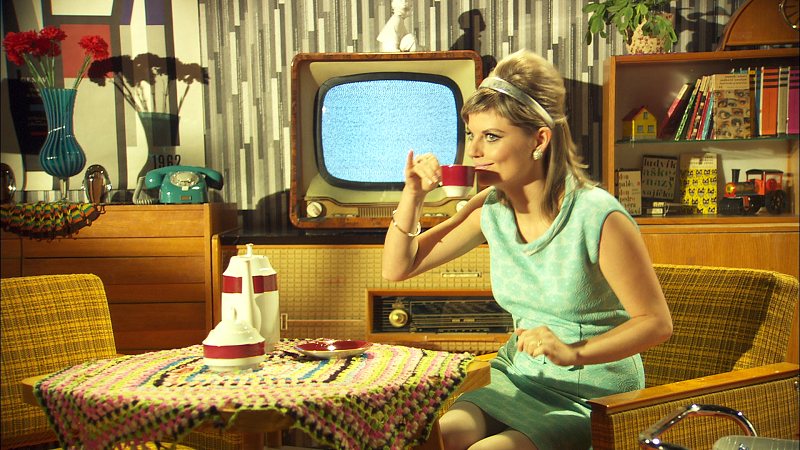 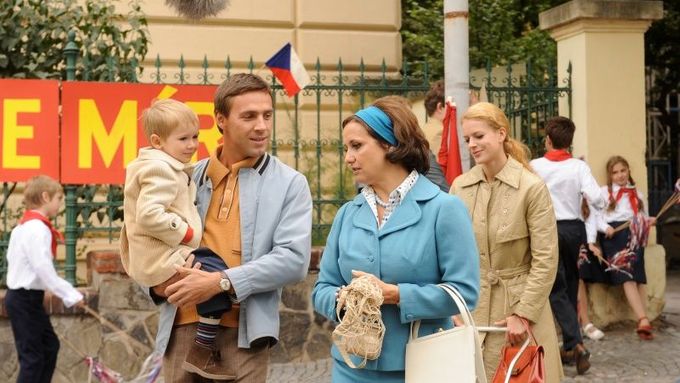 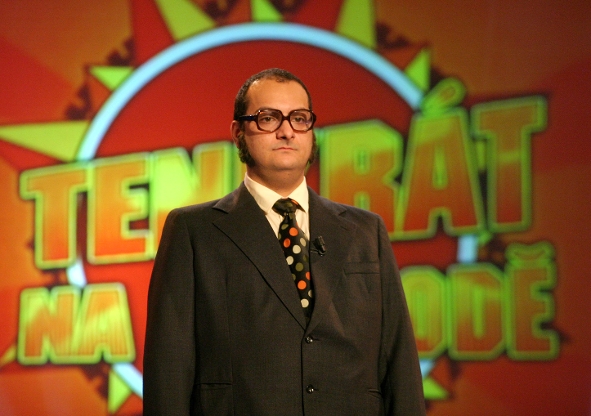 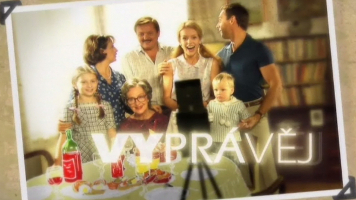 10
zápatí prezentace
Výprava VS autorská teorie
Filmové autorství jako ryze vizuální záležitost (Francois Truffaut a Cahiers du Cinema x adaptacím, x filmu jako literárnímu médiu, X tradici kvality, X studiovým filmům) 
 Andrew Sarris: také tematická konzistence přispívá k autorství 
 Osobnost auteura je nejdůležitější
11
zápatí prezentace
Stylizace filmu noir a neo-noir
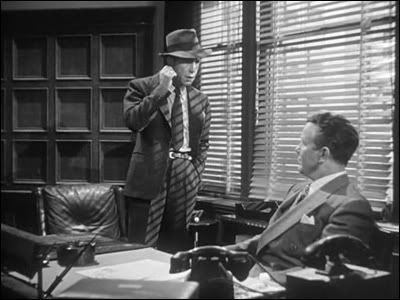 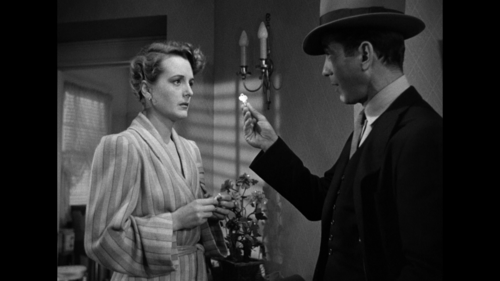 12
zápatí prezentace
Hollywoodská renesance = důraz na realističnost
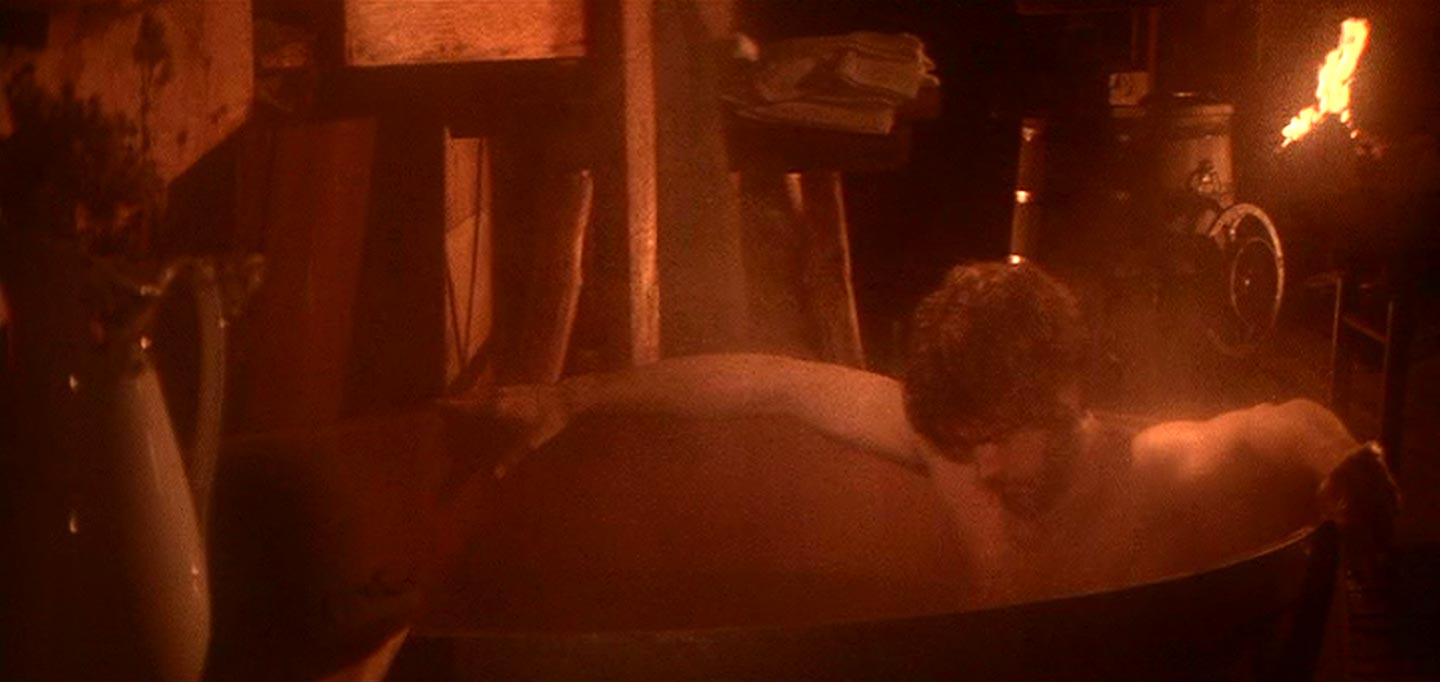 Potlačení scénické stylizace a důraz na realistickou motivaci 
Natáčení na lokacích, kdy se namísto studií používají nijak pozoruhodné a zaměnitelné lokality 
Realismus motivovaný postavou – prostory a místa plná detailů, která napomáhají v charakterizaci postav\y
13
zápatí prezentace
Postmoderní obrat
Charlese Tashiro: v prostředí filmu McCabe a paní Millerová se žije (minulost jako přítomnost), prostředí Barryho Lyndona se ukazuje (minulost jako muzeum, distance).

Postupná fetišizace dobovým dekorem a detaily jako specifická forma pastiše, tedy nápodoby. 

Médium dovede velmi dobře napodobit sebe sama, přežité žánry, směry a poetiky.
14
zápatí prezentace
Výprava jako paratext
Začíná nabývat na důležitosti design sám o sobě, jako svého druhu samostatná vizuální atrakce.
Cení se okamžitá rozpoznatelnost designu a jeho možného rozšiřování nad rámec samotného filmu (transmédia, paratexty).

Výjevy z filmu často vstupují do jiných kontextů, recepčních rámců a režimů oslovení – mohou to být umělecké artefakty, mohou prodávat objekty a zážitky nad rámec filmu samotného, můžou se stát součástí jiného vyprávění.
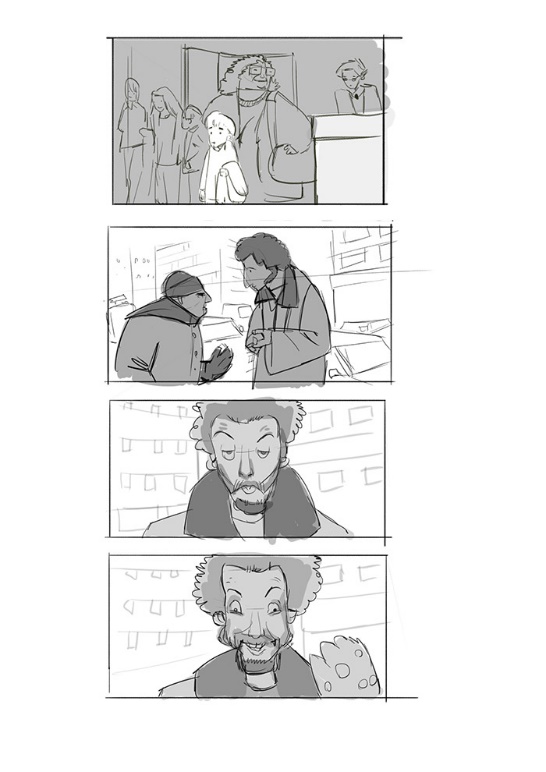 15
zápatí prezentace